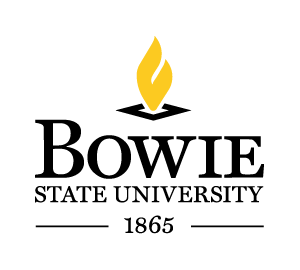 Collegiate Learning Assessment (CLA+)
Dr. Becky Verzinski, Assistant Vice President for Assessment
Center for Academic Programs Assessment (CAPA), Office of the Provost
RESULTS
The data in the table below represents student performance in written communication and critical thinking skills based on the PT writing rubric.

Table 1: CLA+ Performance Task Results 2014-2017
INTRODUCTION
The CLA helps institutions estimate their contributions to the development of students’ higher order thinking skills as overall evidence of  critical thinking and written communication competencies.
METHODS
The CLA+ Performance Task (PT) presents students with a real-world situation that requires a purposeful written response where they address an issue, propose a solution to the problem, and recommend a course of action to resolve a conflict by utilizing the documents provided in the online library. Students have 60 minutes to write a strong argument demonstrating critical analysis and problem solving, writing effectiveness, and writing mechanics. One hundred freshmen and one hundred seniors were tested each year to examine the value-added growth for BSU students.
CONCLUSION
Overall the scores demonstrate the expected growth for BSU students over the course of their  academic career. Although the scores are lower for freshmen in AY 2016-17, the results also show that nearly 80% of seniors reached the desired basic to advanced mastery level. DISCUSSION 
The results of the three-year CLA+ assessment  triangulates the results of other national standardized assessments where BSU students are at the expected national mean for  similar institutions. In fall 2016, freshmen scores were lower than expected; spring 2017 senior scores were the highest since testing began in 2014.
ACKNOWLEDGEMENTS
CAPA would like to thank the many faculty members who volunteered their class time for the CLA assessment.
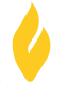 10
th Annual
Grants Expo
and Research Day